মলিনা বিশ্বাস (মলি) 
    সহকারি শিক্ষক (গণিত ও বিজ্ঞান ) 
    বনগ্রাম মাধ্যমিক বিদ্যালয়           
    খোকসা, কুষ্টিয়া ।
    মোবাইলঃ   ০১৭৪৭৪৮৯৪৯২
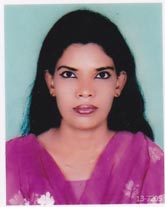 শ্রেণিঃ  দশম    
    বিষয়ঃ  পদার্থ বিজ্ঞান  
    অধ্যায়ঃ একাদশ        
   পাঠঃ   তড়িৎ ক্ষমতা   
   তারিখঃ 26/ 0৪ /২০20 ইং        
   সময়ঃ  ৫0 মিনিট
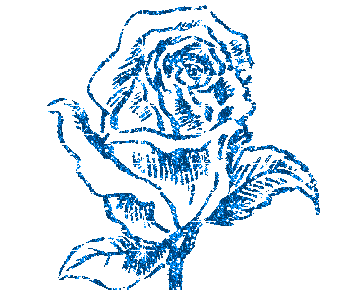 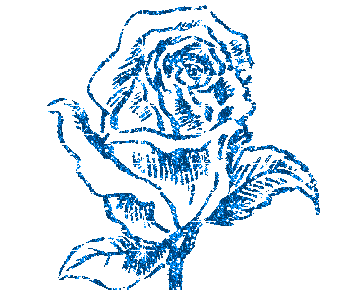 সু-স্বাগতম
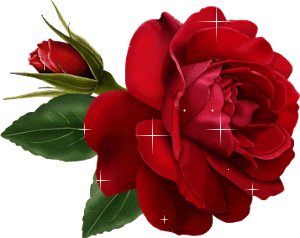 নিচের চিত্রটি লক্ষ করঃ
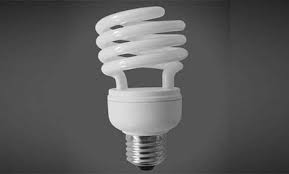 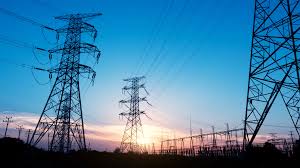 তড়িৎ ক্ষমতা
আচরনিক উদ্দেশ্য
১। তড়িৎ ক্ষমতা কী বলতে  পারবে ।
  ২। তড়িৎ ক্ষমতা ব্যাখ্যা করতে  পারবে ।
  ৩। তড়িৎ ক্ষমতা হিসাব  করতে  পারবে ।
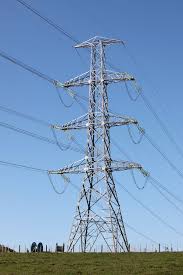 তড়িৎ ক্ষমতা
নিচের ভিডিওটি লক্ষ করঃ
তড়িৎ ক্ষমতা ব্যাখ্যা
R
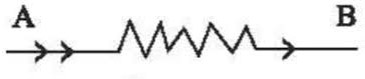 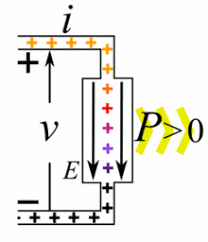 বৈদ্যুতিক  ক্ষমতা সাধারণত বৈদ্যুতিক ধারক থেকে প্রবাহিত হয় ।
ক্ষমতা
আমরা বাসাবাড়িতে বিভিন্ন ধরনের বৈদ্যুতিক ক্ষমতার বাল্ব ব্যবহার করি।
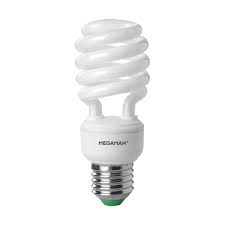 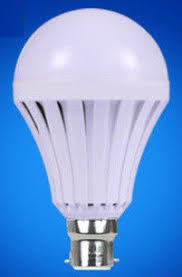 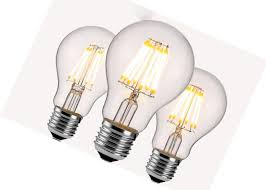 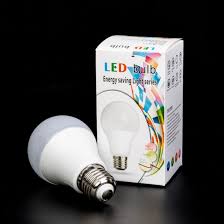 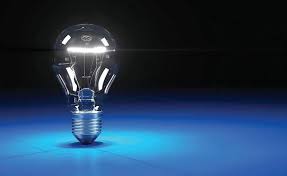 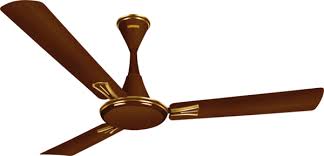 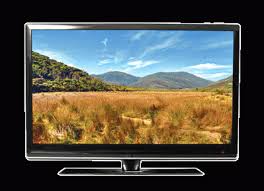 বৈদ্যুতিক পাখার ক্ষমতা সাধারণত 65-75W
টেলিভিশনের ক্ষমতা সাধারণত60-70W
আমরা যে সকল এনার্জি সেভিং বাল্ব ব্যবহার করি এর ক্ষমতা সাধারণত 11-30W হয়।
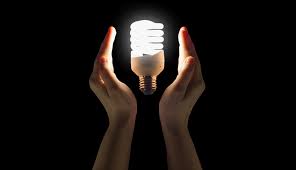 আমরা বাসা উপরের যে যন্ত্রপাতি ব্যবহার করি এর ক্ষমতা কেমন?
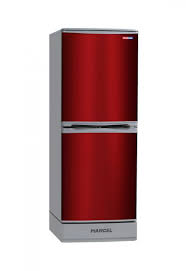 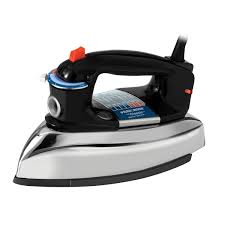 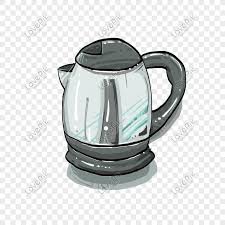 পিক আওয়ারে এসব যন্ত্রপাতি ব্যবহার করা কী ভালো?
তড়িৎশক্তি ব্যয়ের  হিসাব
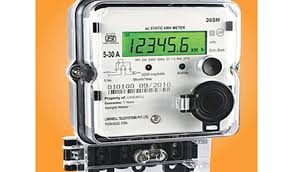 কিলোওয়াট-ঘন্টা
দলীয় কাজ
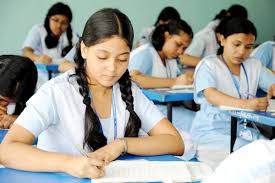 প্রশ্নঃ রিতাদের বাসায় তিনটি বাতির গায়ে 40W, 60W , 100W  লেখা আছে। তিনটি বাতি প্রতিদিন 6 ঘন্টা করে জ্বালালে 31দিনের এক মাসে কত ইউনিট খরচ হবে?
দলীয় কাজের সমাধান
একক কাজ
প্রশ্নঃ 1kWh কে জুলে প্রকাশ কর।
একক  কাজের সমাধান
মুল্যায়ন
১। এক ইউনিট কী? 
২। একটি বাতির গায়ে 100W-220V লেখা আছে, 
  এর অর্থ কী?
৩। ক্ষমতার একক কী? 
৪। এক জুল কাকে বলে?
বাড়ির কাজ
প্রশ্নঃ 60 ওয়াটের একটি বাল্ব প্রতিদিন 5ঘণ্টা করে 30দিন জ্বালালে কত তড়িৎ শক্তি ব্যয় হবে? যদি প্রতি ইউনিটের মূল্য 10 টাকা হয় তা হলে এই পরিমাণ বিদ্যুতের জন্য মোট ব্যয় কত?
ধন্যবাদ
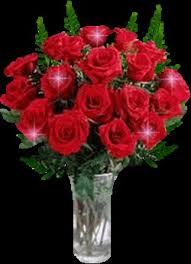